Metodologia robotica        classi prime         a.s. 2018/19
La metodologia Robotica è stata utilizzata nelle classi prime per avviare dei laboratori cognitivi, tra cui “IMPARARE FACENDO” e giocare con la fantasia.
Nelle classi IA-IE si è usata la piccola ape-robot, Bee-Bot, per comprendere la lettura di una simpatica storia “FIVE, papero coraggioso”: attraverso il linguaggio iconico poter sperimentare il lavoro di gruppo e la socializzazione, valorizzando stili cognitivi che coniugano il sapere al saper fare.
La griglia quadrettata è diventata la scenografia per far muovere Bee-Bot ed esplorare il mondo di FIVE comprendendo quanto l’amicizia sia importante per tutti.
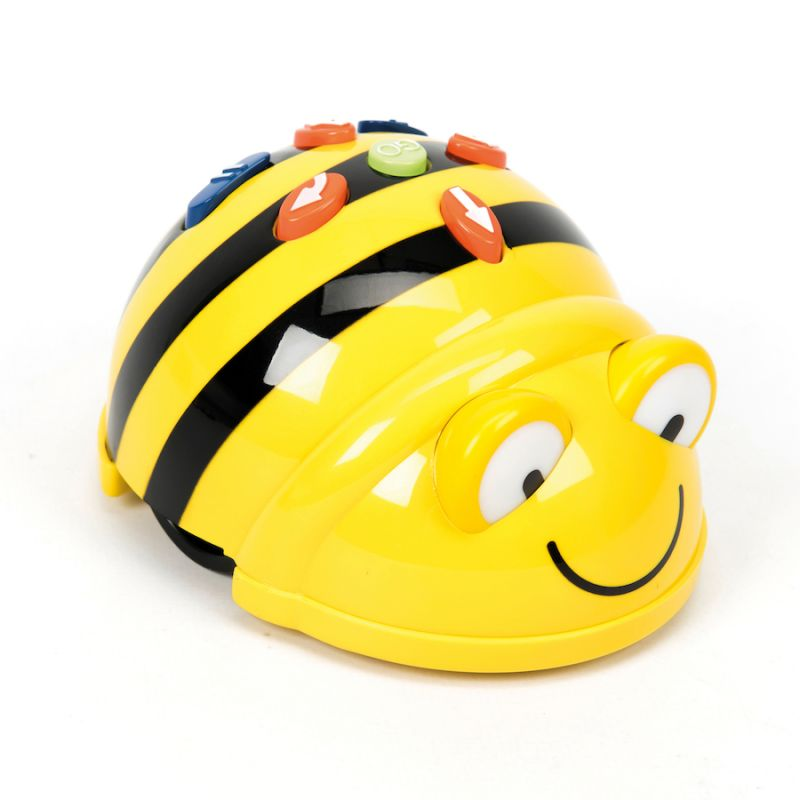 Ecco il nostro reticolo!
Il racconto presentato ai bambini ha avuto una valenza interdisciplinare, in quanto ha permesso di focalizzare l’attenzione su alcuni termini inglesi relativi alle stagioni e le loro caratteristiche, le forme geometriche, i colori, i numeri, gli animali, i comandi riguardanti le diversi posizioni.
Bimbi all’opera!
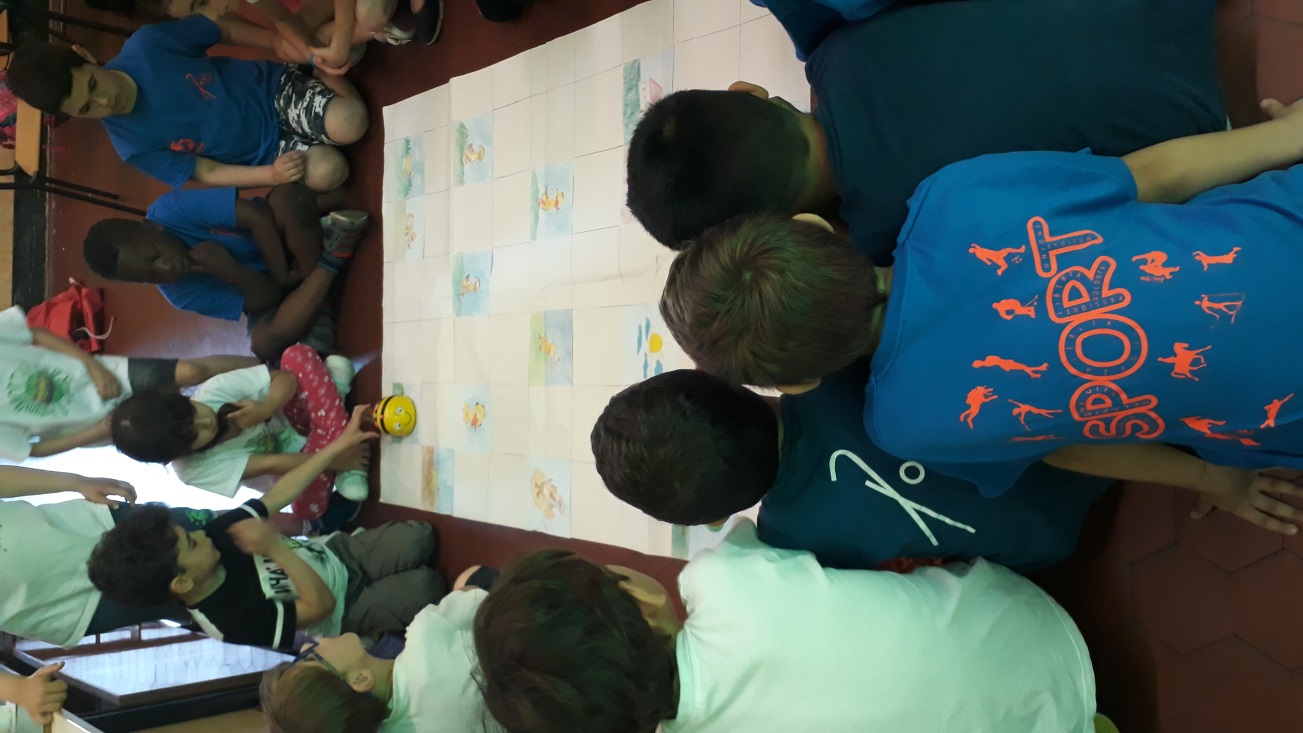 Quante avventure con five!
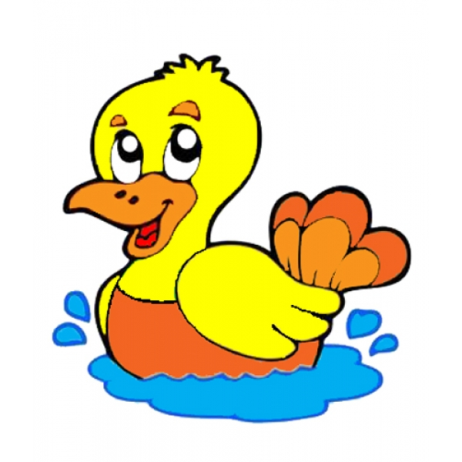 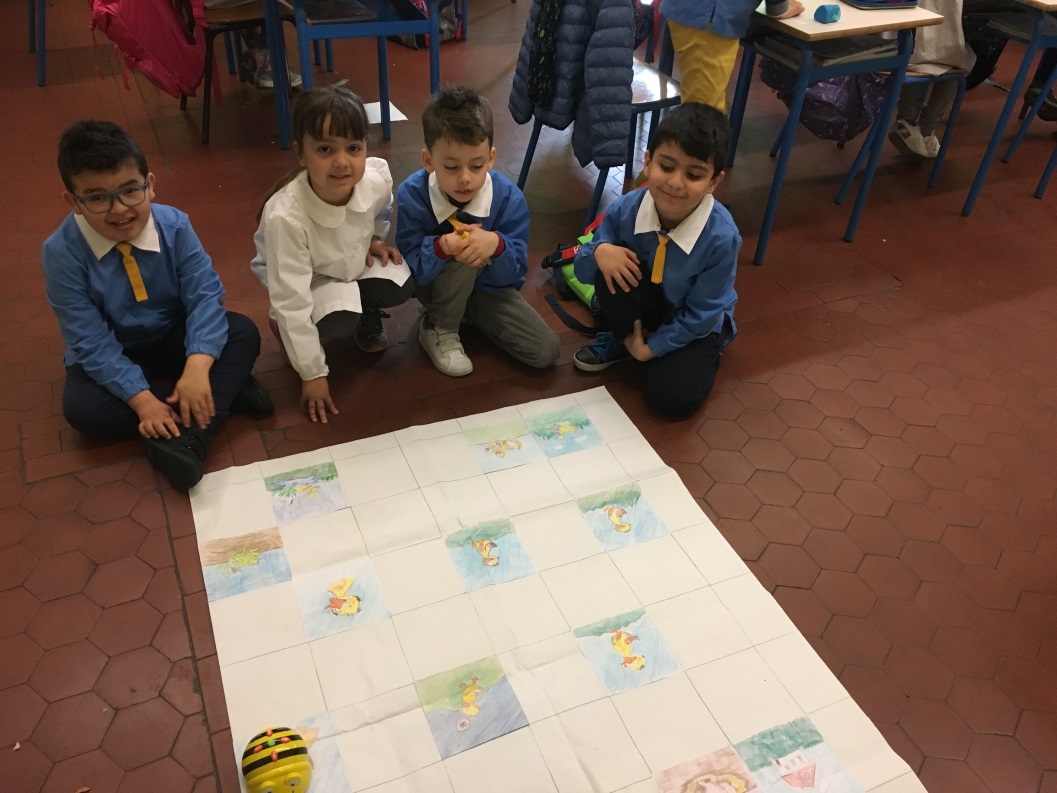